МР «Жиганский национальный эвенкийский район»
МБОУ «Жиганская средняя общеобразовательная школа»
Национальные блюда 
как основа здорового питания в литературе народов России
Выполнила: Прокопчук И.И., 
учитель русского языка и литературы
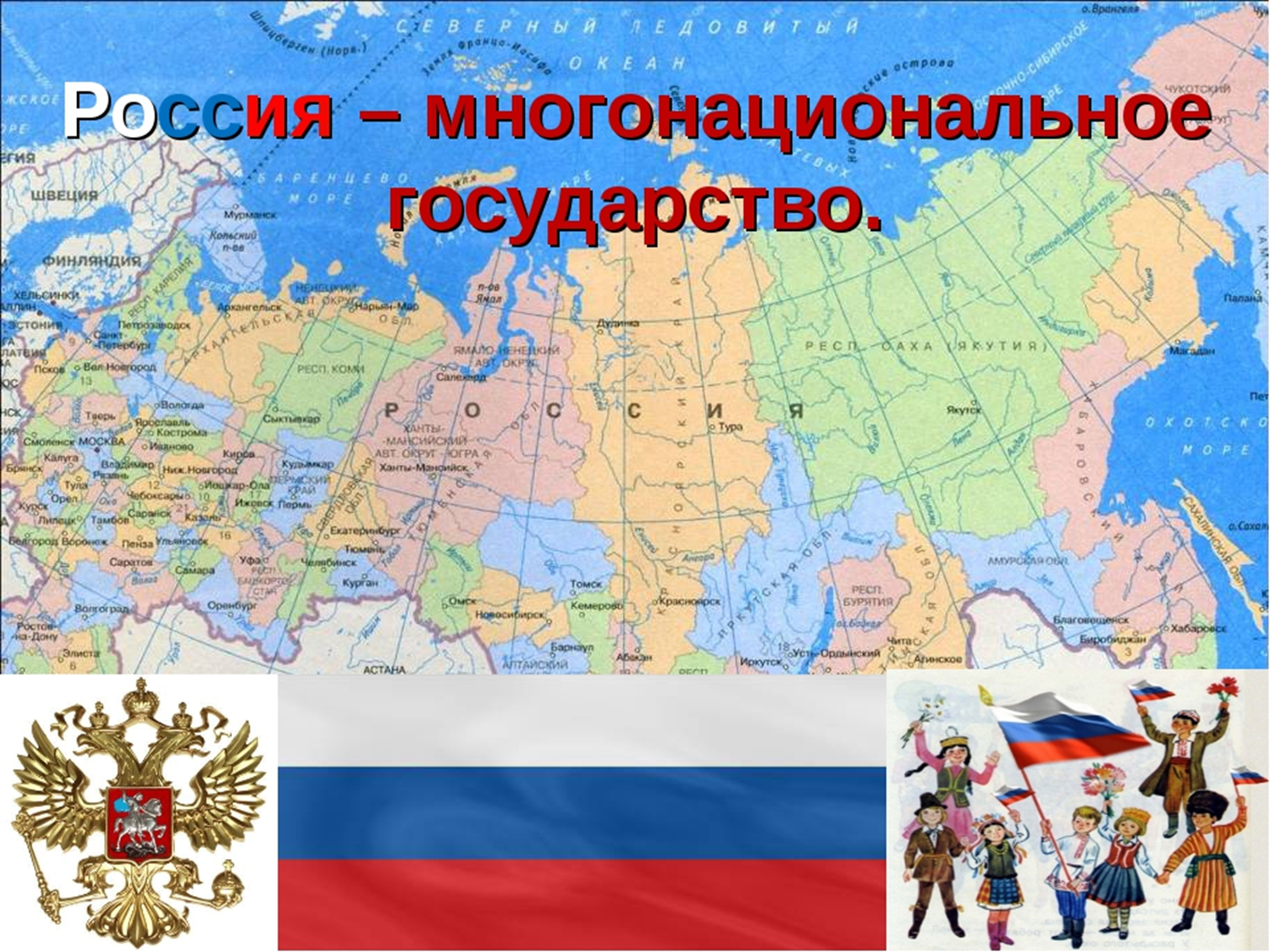 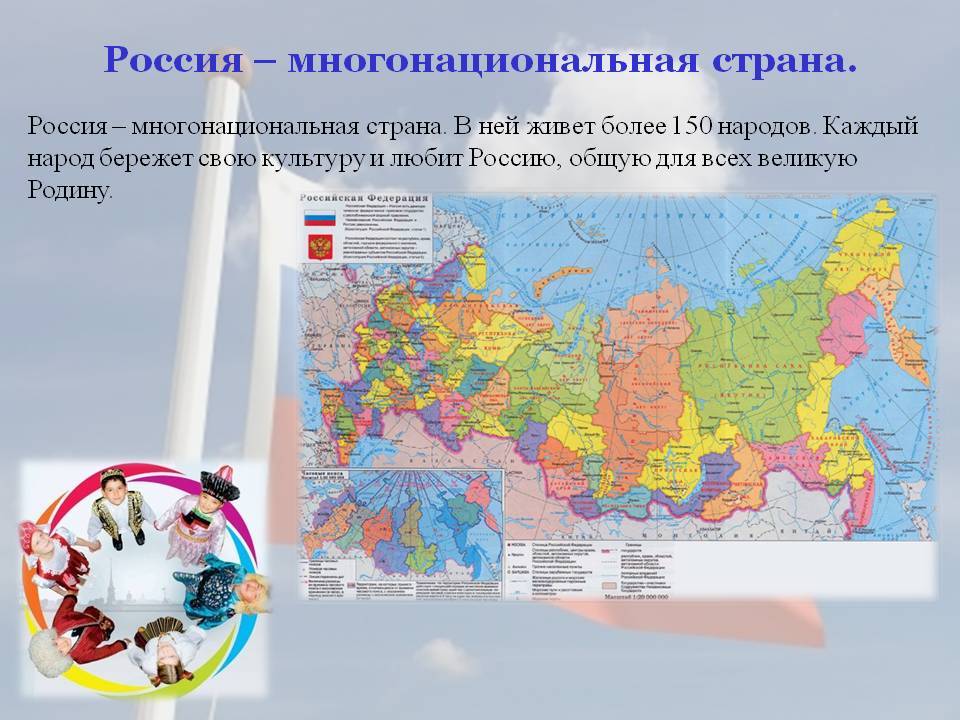 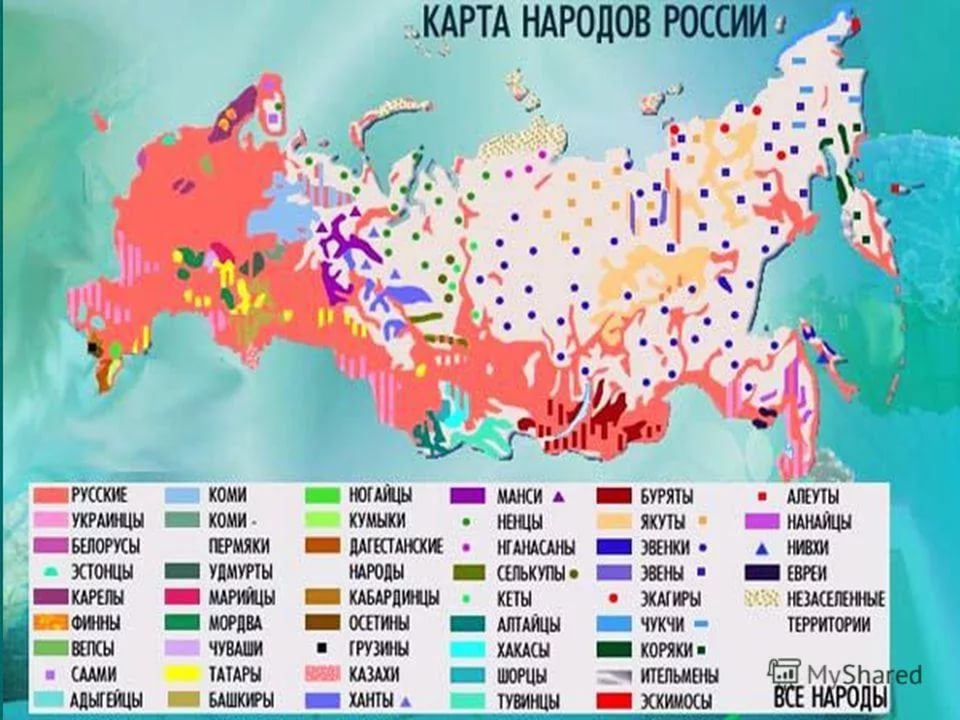 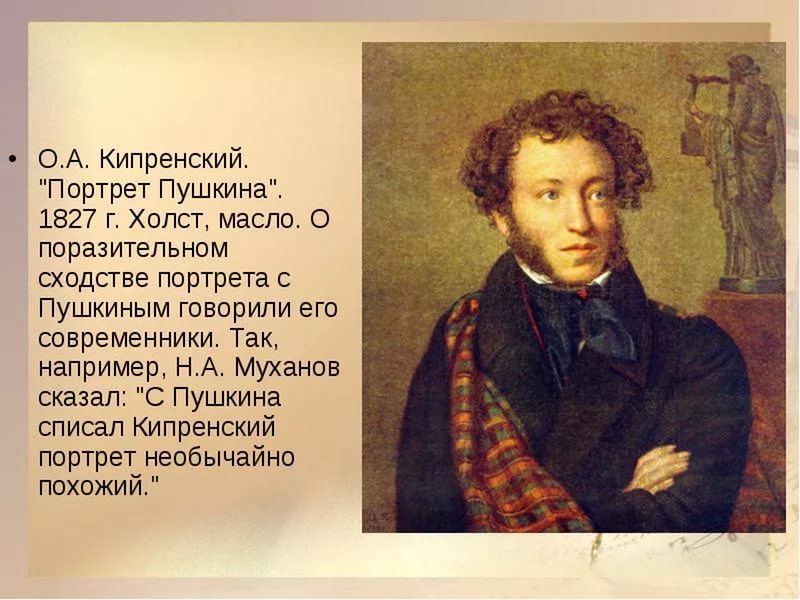 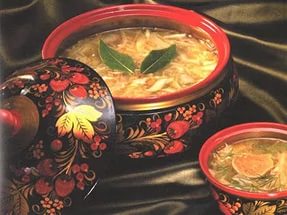 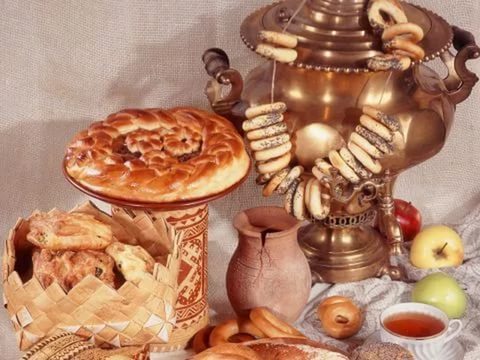 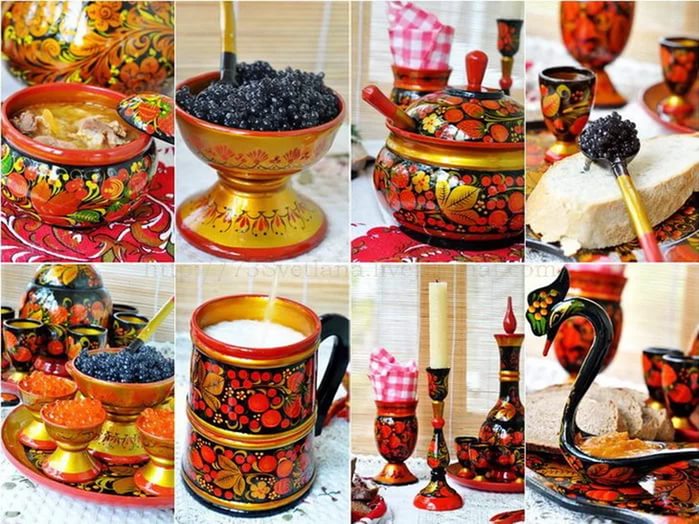 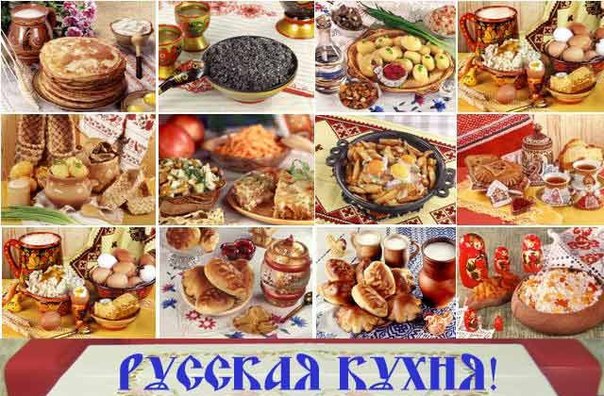 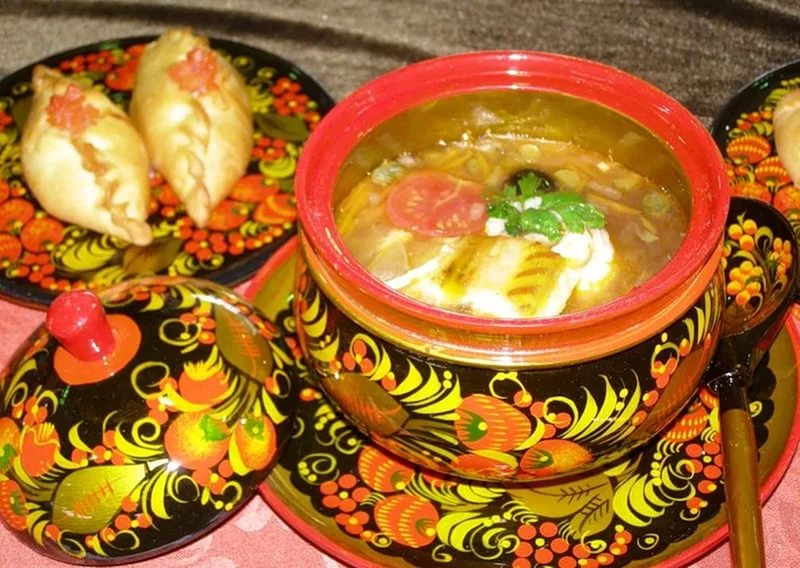 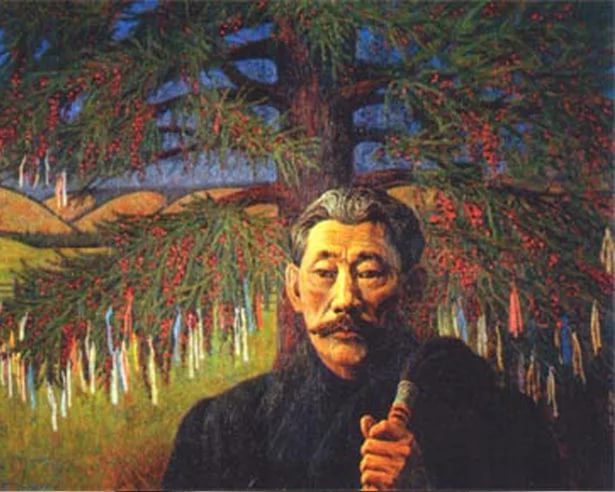 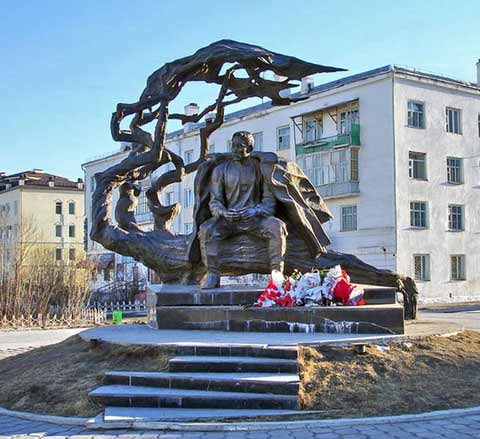 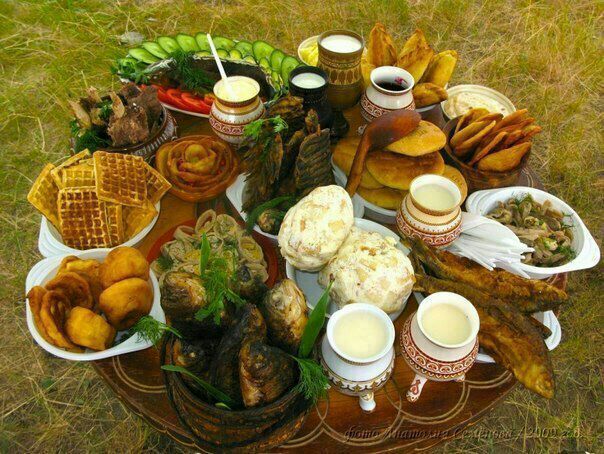 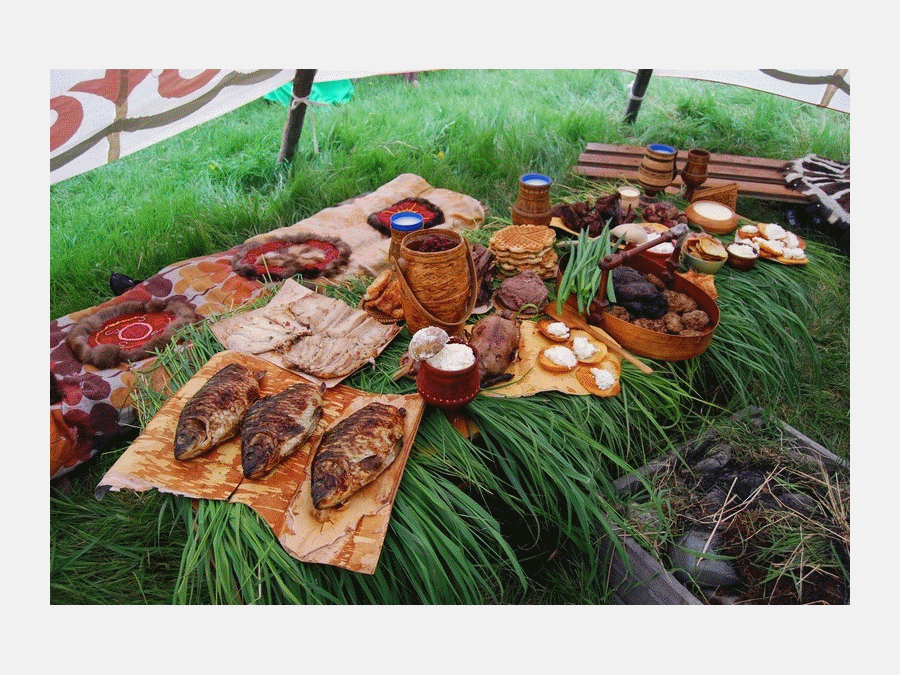 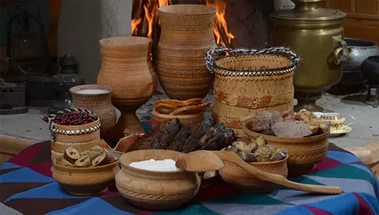 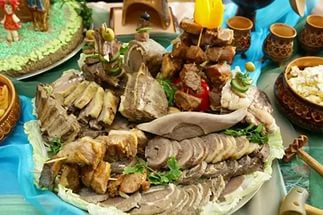 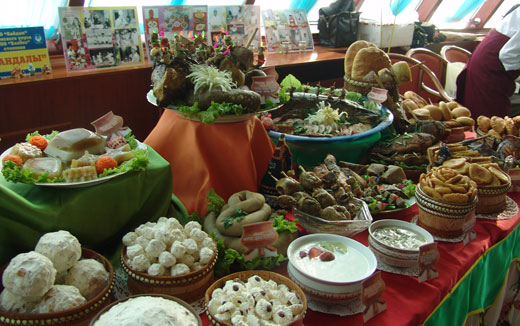 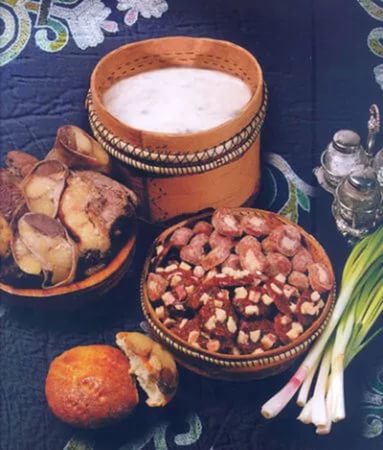 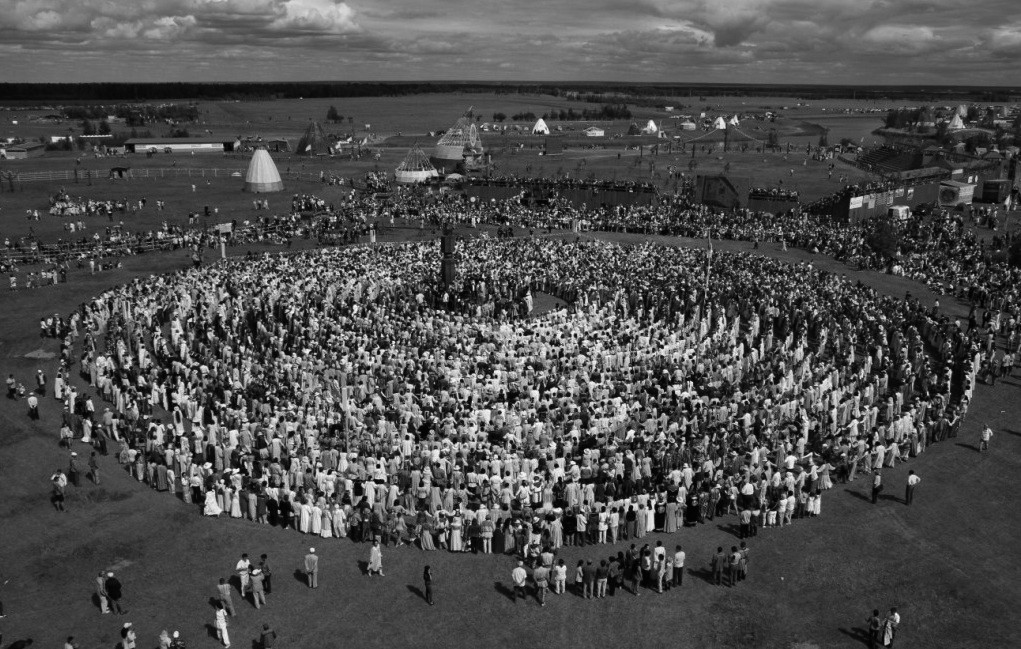 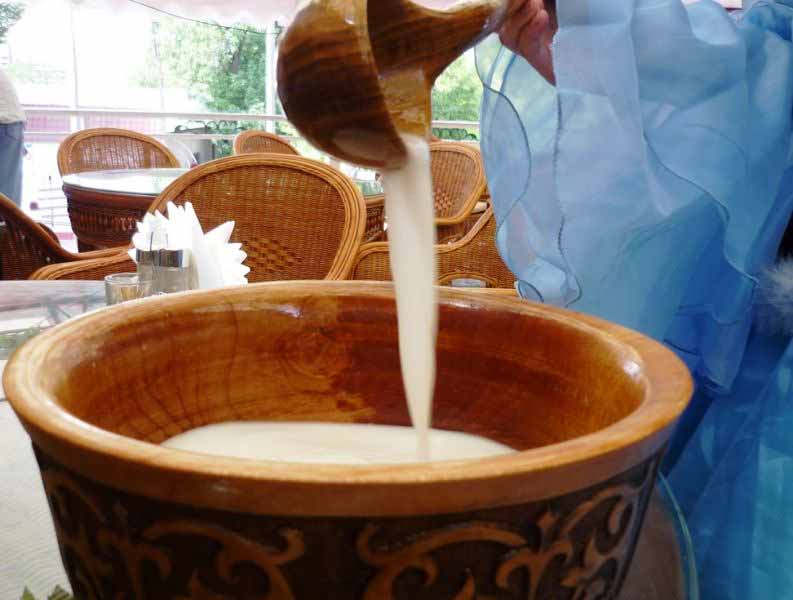 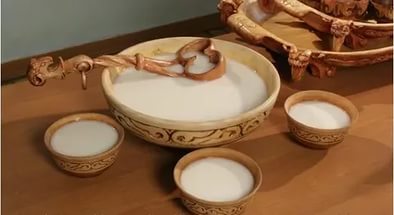 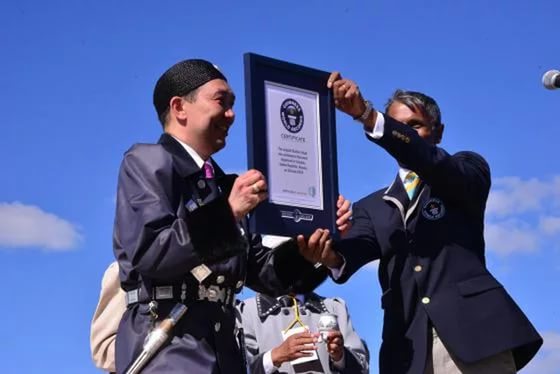 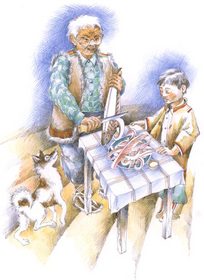 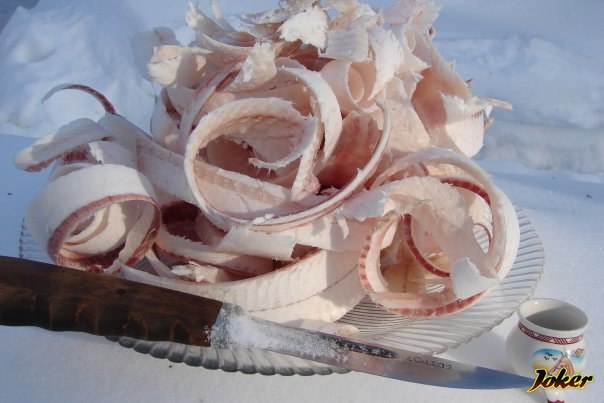 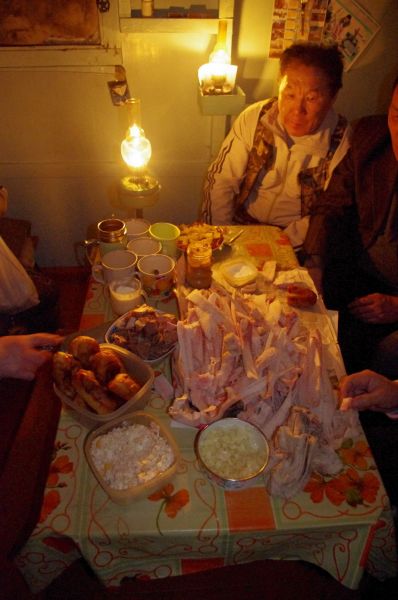 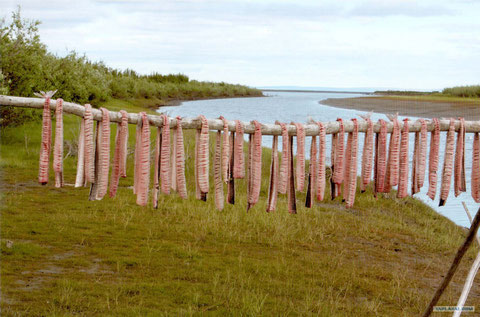 Интернет – ресурсы:
http://gushrustal.ru/pictures/crystal_pen_with_ink_2.jpg
чернильница с пером

http://www.baygri.com/wp-content/uploads/2013/01/gorsel.jpg
перо

http://www.bg2001.ru/upload/iblock/616/4034-7.jpg
грамота (для создания рамки)

http://www.avosplumes.fr/Files/plume_legrand_grande.png
перьевая ручка